Patrick Goold
City University
Accidental Infringement
Strict Liability or 
Negligence?
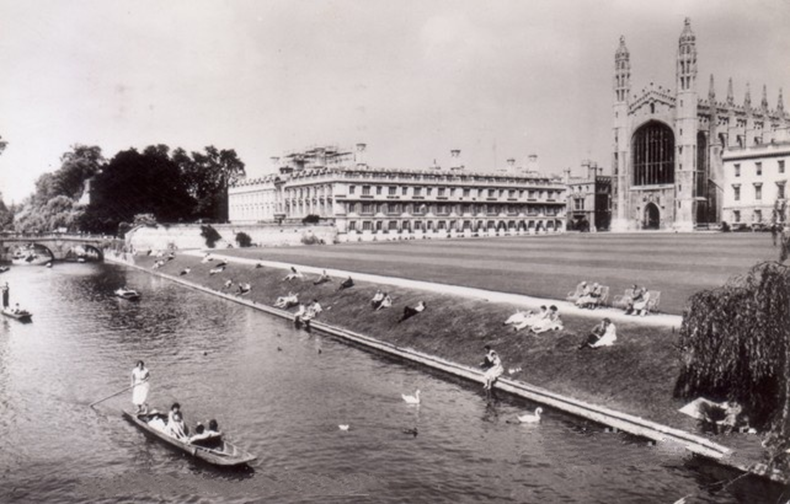 The Case for Negligence
Accidental Patent Infringement?
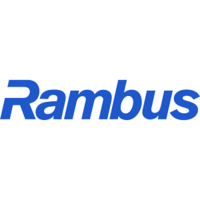 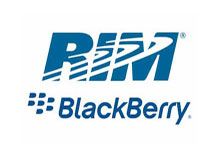 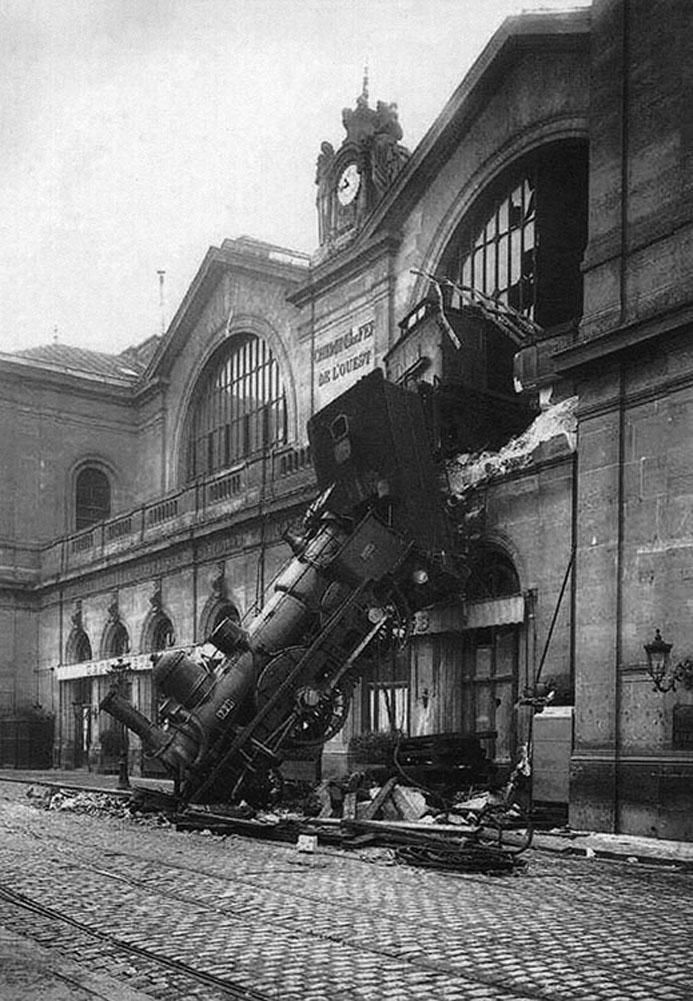 Strict Liability or 
Negligence?
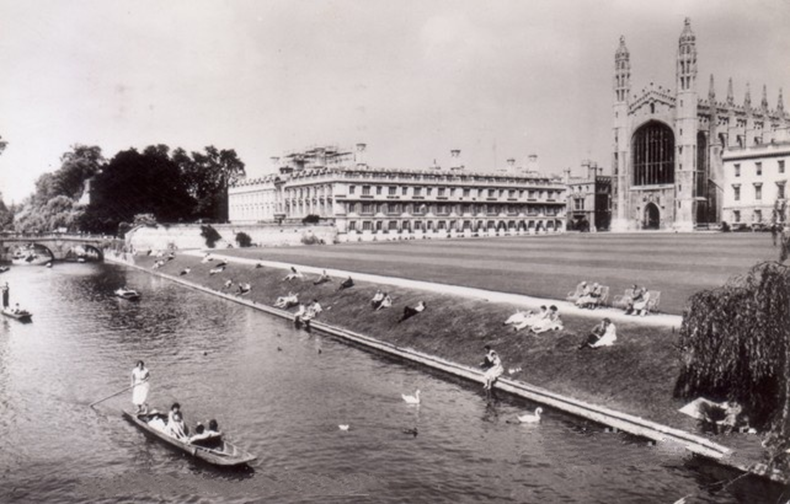 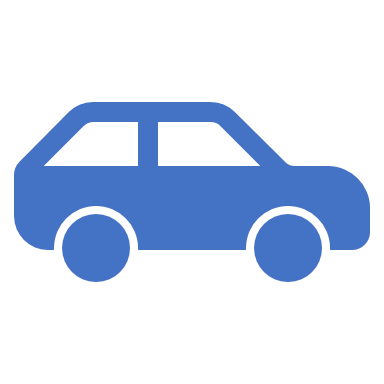 Cost of Precaution (B) = Probability of Accident (P) x Loss (L)
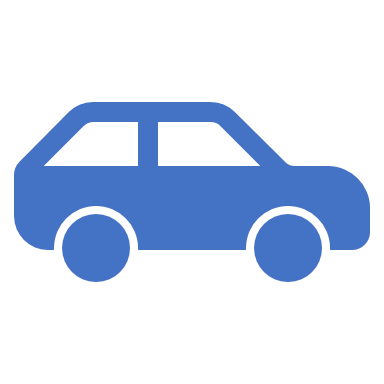 B> PL = Take less care
B < PL = Take more care